Health risk estimate for groundwater and soil contamination in the Slovak Republic – a convenient tool for identification of risk areas
1Fajčíková K., 1Cvečková V., 1Rapant S.
1State Geological Institute of D. Štúr, Mlynská dolina 1, 817 04 Bratislava, Slovak Republic katarina.fajcikova@geology.sk
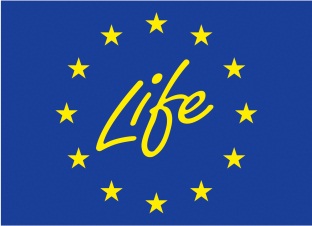 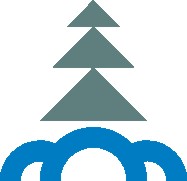 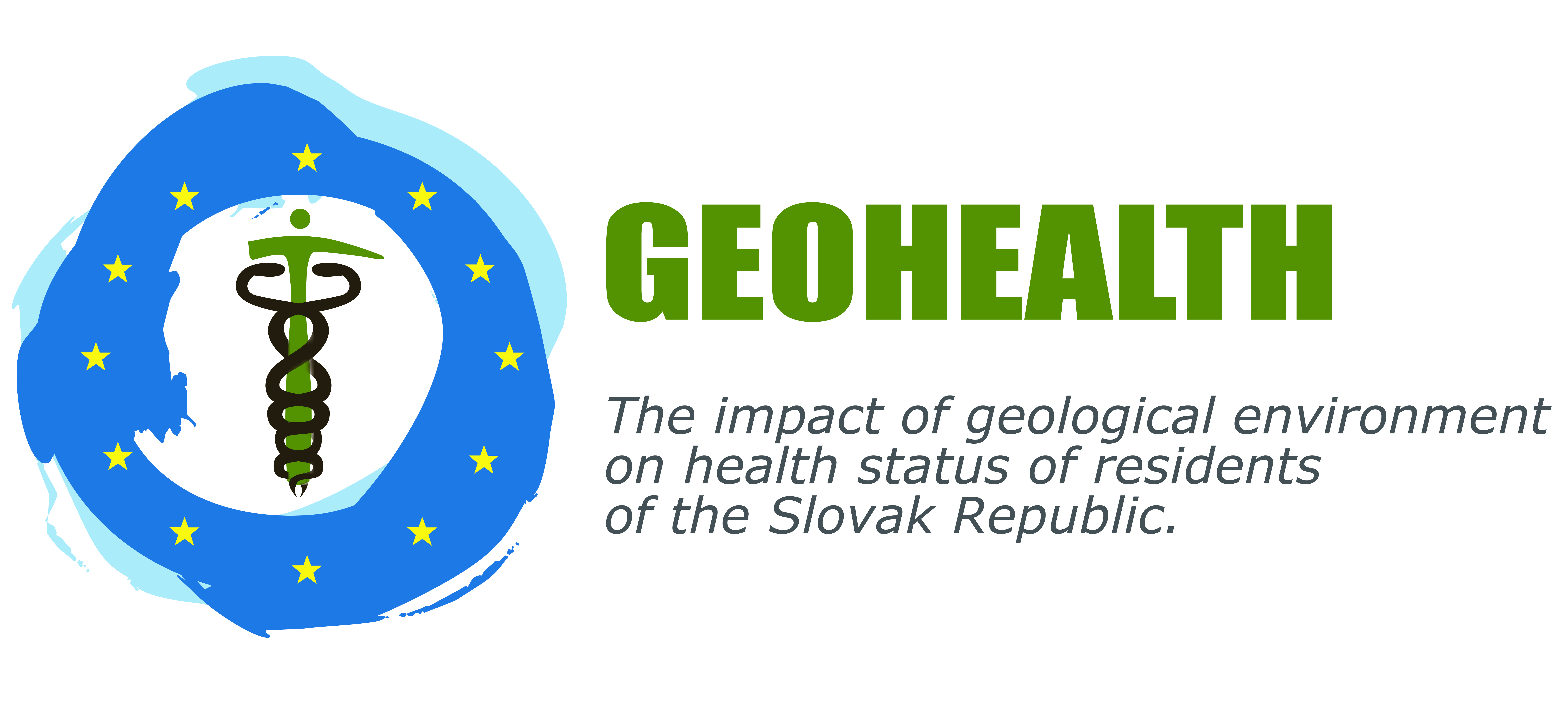 29thInternational conference SEGH, 8-12 July Toulouse, FRANCE 2013
Origin of this research 
has gone with new idea to find mechanism for map visualization of quantitative assessment of health risks from contamination of geological environment in the Slovak Republic 
by 
combining international principles and methodology of health risk assessment with methodological procedures used in environmental geochemistry
that would be
easy to understand and usefull in  decision make process
29thInternational conference SEGH, 8-12 July Toulouse, FRANCE 2013
Objective of the work was based on this idea and includes:
Quantitative estimation of health risk to residents living in the Slovak Republic of exposure to contaminated groundwater (adult population) and soils (adult and child population)

Identification of potential risk areas within the country based on map visualization.
29thInternational conference SEGH, 8-12 July Toulouse, FRANCE 2013
Background of the work
Identification and characterization of:

distribution of chemicals in groundwater and soils,
contamination of geological environment and sources of contamination,

Within environmental-geochemical mapping programme in the Slovak Republic at:

national  level – Geochemical Atlases of the Slovak Republic at the scale 1:1 000 000,
regional level – environmental-geochemical maps of selected regions at the scale 1:50 000.
29thInternational conference SEGH, 8-12 July Toulouse, FRANCE 2013
Background of the work
Sources of groundwater  and soil contamination in the Slovak Republic:
Main geogenic (natural) sources
specific rock types and associated mineralization occurrences and ore deposits 
(e.g. hydrothermal vein mineralization associated with granitoids and metamorphic rocks, low-sulphide mineralization associated with Neogene volcanics, Paleozoic sediment-hosted mineralizations)
Increased groundwater and soil contents of  potentially toxic elements: As, Pb, Zn, Cu, Hg, Sb
Main anthropogenic sources
Mining activities, Metallurgy, Agriculture, Waste industry, Other industrial activities (chemical industry, refineries etc.), Transport etc.
Increased groundwater and soil contents of  various chemical elements / components: As, Cd, Hg, Pb, Ni, Fe, Mn, Al, Zn, Cu, Cr, NO3-, SO42-, NH4+ etc.
Geogenic-anthropogenic sources (e.g. historical mining areas)
29thInternational conference SEGH, 8-12 July Toulouse, FRANCE 2013
Background of the work
Output: Environmental – geochemical regionalization of the Slovak Republic (Rapant et al. 2004)
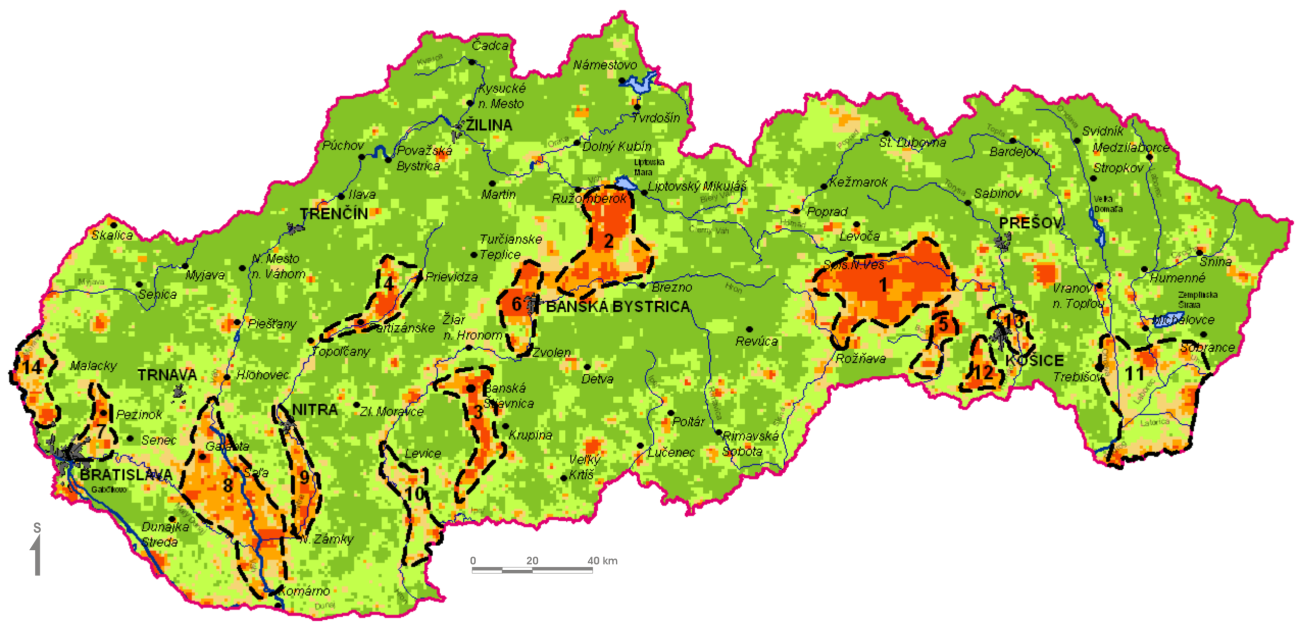 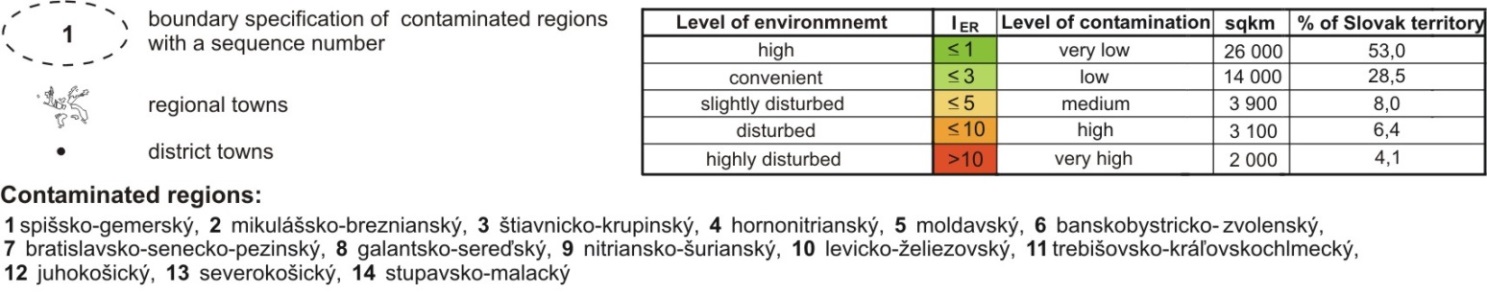 29thInternational conference SEGH, 8-12 July Toulouse, FRANCE 2013
Background of the work
Data source  for health risk estimate for groundwater and soil contamination  in the Slovak Republic
Datasets of 20 339 groundwater samples and 10 738 soil samples  were transformed  in mean values of respective chemical elements and components for single administrative units of the Slovak Republic (municipalities, districts, regions) based on grid data interpolation
-  calculation of arithmetic means for grid cells falling into bounds of every single administrative unit
29thInternational conference SEGH, 8-12 July Toulouse, FRANCE 2013
Background of the work
Example for surface distribution of arsenic in groundwater in municipalities of the Slovak Republic
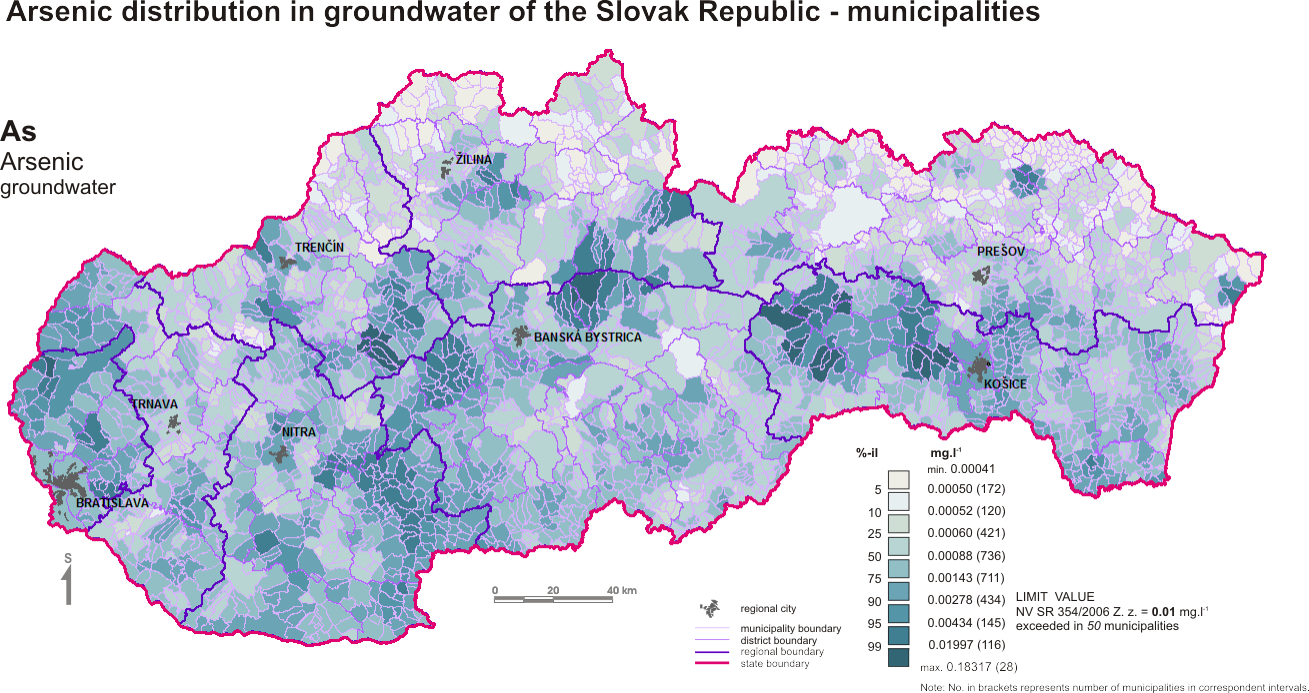 29thInternational conference SEGH, 8-12 July Toulouse, FRANCE 2013
Background of the work
Example for surface distribution of arsenic in soils in municipalities of the Slovak Republic
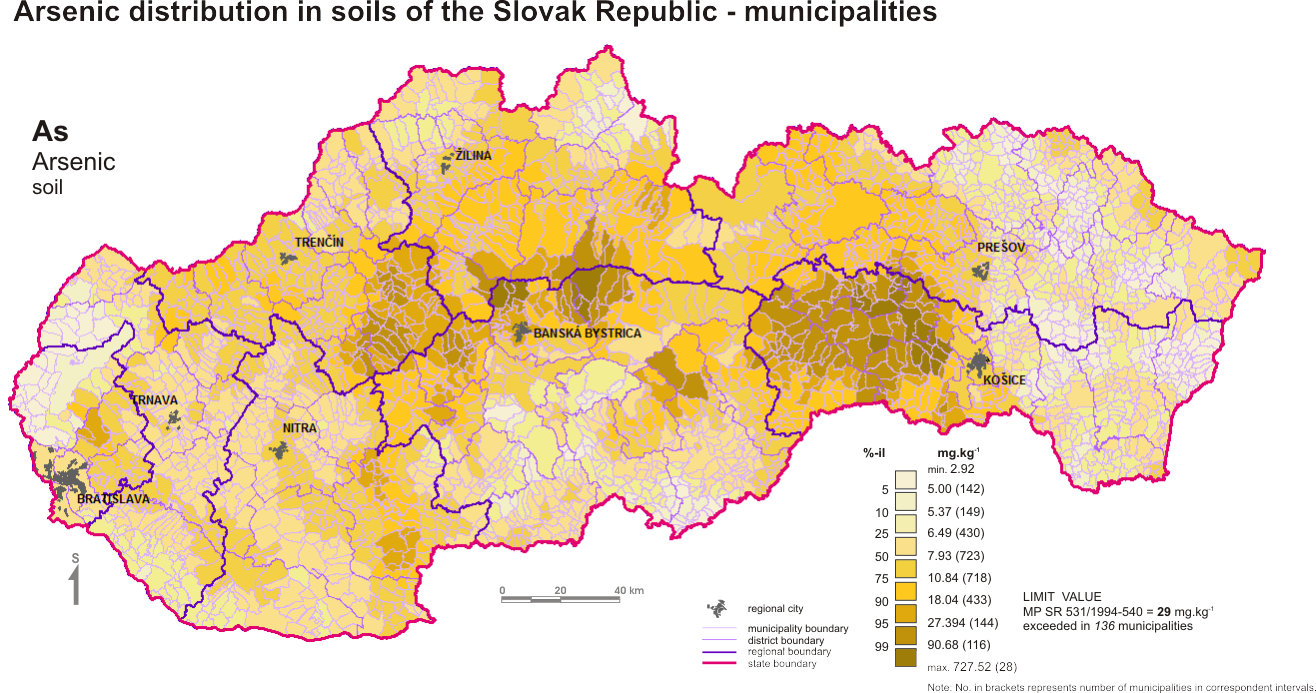 29thInternational conference SEGH, 8-12 July Toulouse, FRANCE 2013
Health risk estimate – US EPA methodology
Data evaluation
Mean values for Slovak municipalities for following contaminants with defined toxicity data were included in calculation of health risk estimates:
Groundwater – As, Ba, Cd, Cu, F, Hg, Mn, NO3, Pb, Sb, Se, Zn
Soils - As, B, Ba, Be, Cd, Cu, F, Hg, Mn, Mo, Ni, Pb, Sb, Se, Zn
Exposure assessment
Toxicity assessment (IRIS database)
Chronic effects: principle of REFERENCE DOSE (RfD) was applied („existence of „safe“ dose)
Groundwater and soil contents (C) – specific value,
Other exposure data – model values  for (US EPA)
Exposure route - ingestion
Carcinogenic effects: principle of cancer slope factor (CSF) was applied
(„no dose is safe“)
Risk characterization
RISC Workbench – software used for calculations
CHRONIC RISK
CANCER RISK
29thInternational conference SEGH, 8-12 July Toulouse, FRANCE 2013
Health risk estimate
Input exposure parameters were following:
for adult population
29thInternational conference SEGH, 8-12 July Toulouse, FRANCE 2013
Health risk estimate
Input exposure parameters were following:
for child population
29thInternational conference SEGH, 8-12 July Toulouse, FRANCE 2013
Health risk estimate
Database of Integrated Risk Information System (IRIS) was used for definition of input toxicity parameters:
Chronic risk: reference doses
Cancer risk: Arsenic as known human carcinogen - cancer slope factor for arsenic 1.5 mg.kg-1-day
29thInternational conference SEGH, 8-12 July Toulouse, FRANCE 2013